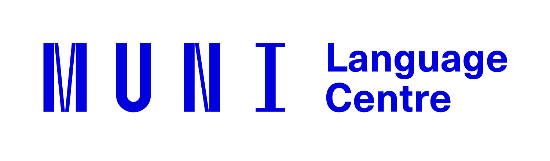 International Communication Strategies (CJV_ICSDM)for Social and Digital Media in Academic Setting
Spring Term 2025
International Communication Strategies
course instructor 

course administration

course introduction
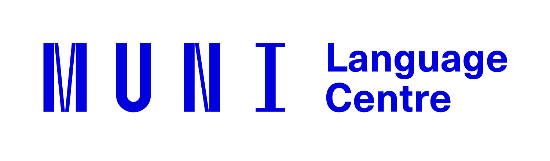 LIBOR ŠTĚPÁNEK (libor.stepanek@cjv.muni.cz)

Masaryk University Language Centre (CJV MU) Komenského nám 2

Background: 
MA in English/History; PhD in Political Science

Specialization and Research:
Academic Skills in English
Academic Public Speaking 
Academic Writing
Creativity in language learning
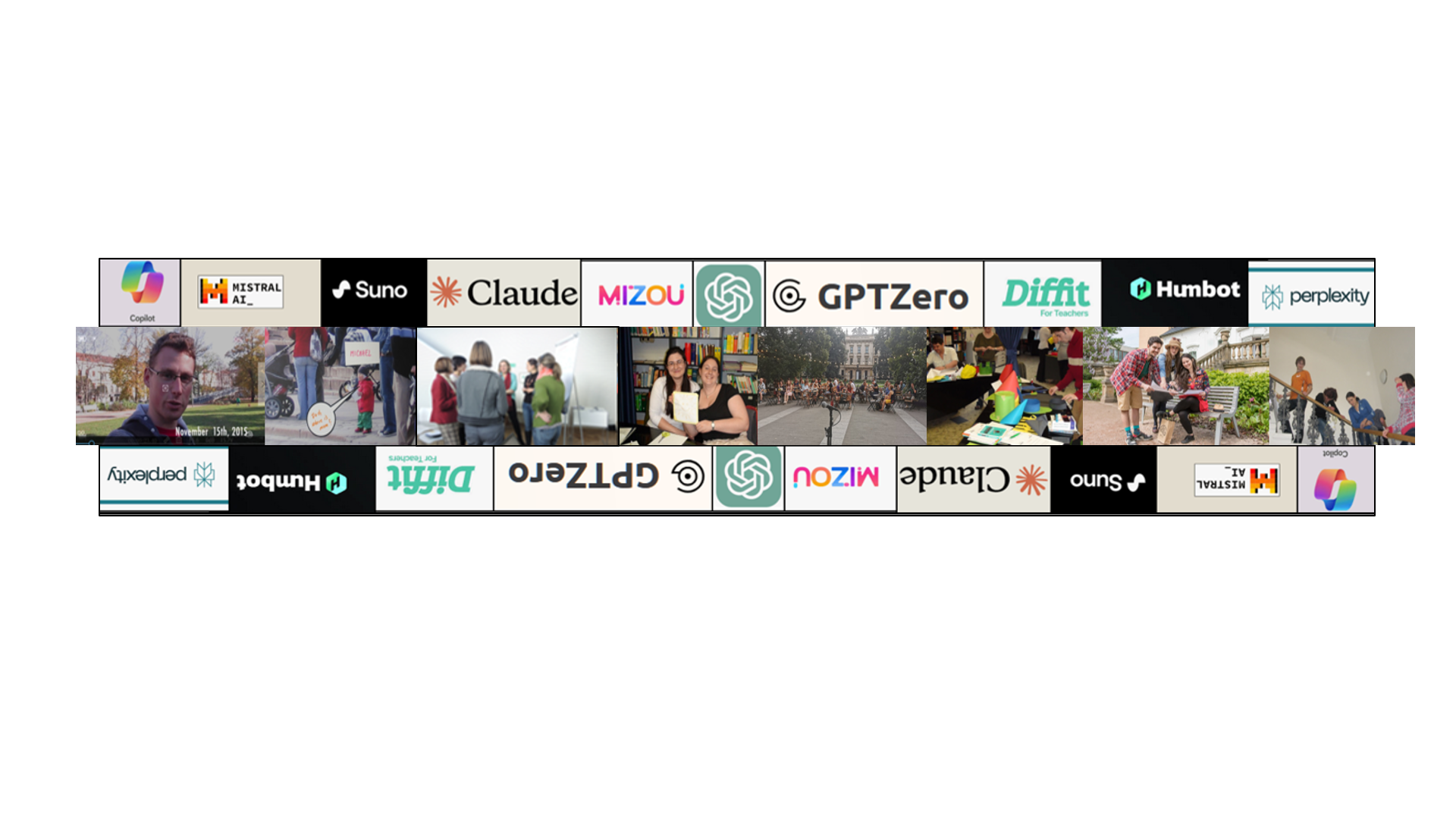 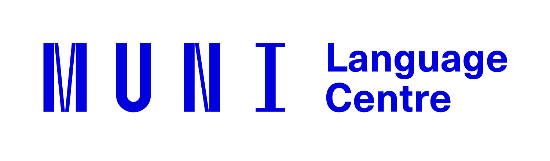 course objectives
After completing this course you will be able to:

be a successful participant of an international team;
communicate a message clearly and engagingly across different languages and cultures; 
understand and apply principles of effective writing/speaking and text design; 
plan and design texts with a clear hierarchy of contents; 
use images in communication to maximise impact of their messages; 
plan and execute a simple communication campaign; 
adjust communication to different tasks.
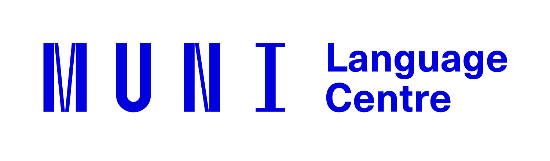 course organisation
weekly sessions

Wednesdays  12:00-13:40

theoretical input combined with diverse practical activities based on individual needs
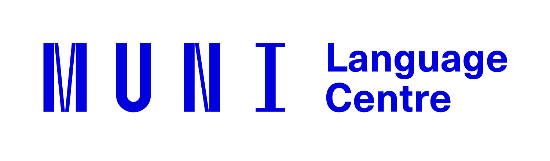 course organisation
online sessions with Cagliari 

Wednesdays:  
5 March (intro; group formation, organisation and tasks) 
26 March (reflection of the tasks)
23 April (reflection on the project work)
14 May (presentation of outcomes)
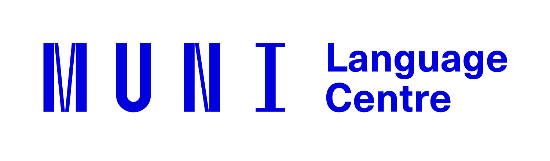 course organisation
work in groups (individual setting)
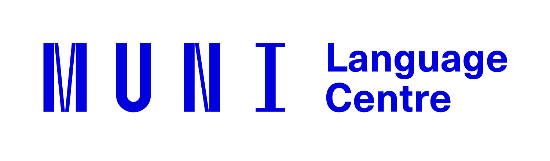 materials
IS study materials 
Moodle materials
synchronous classes
discussion fora
individual activities
collaborative activities
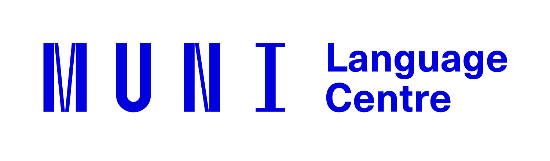 requirements
Active participation in the course:

synchronous discussions in class
online asynchronous discussions
project work
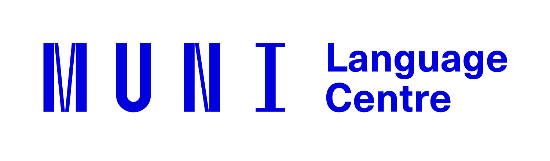 introduction
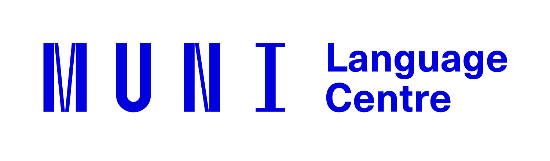 introduction
peer2peer → class
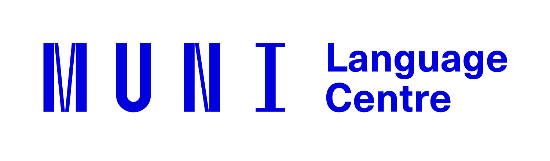